Lutonix® Paclitaxel-Coated Balloon to Treat Obstructive Lesions in the Superficial Femoral and Popliteal Arteries 12-Month Results from theSAFE-DCB Study
Nicolas W. Shammas, MD, MS and Edward Y. Woo, MD 
for the SAFE-DCB Investigators
Nicolas W Shammas, MD, MS, FACC, FSCAI, FSVM
 
Research and Educational Grants
	Bard
	Boston Scientific
	Intact Vascular
	VentureMed Group
 
Advisory Board/Consultant
	Intact Vascular

Speaker Bureau
	Boston Scientific
	Janssen
	Boehringer Ingelheim
	Novartis
	Intact Vascular
	Bard
SAFE-DCB Registry
Objective: To Assess the Lutonix Drug-Coated Balloon (DCB) to Treat Obstructive Lesions in the Superficial Femoral and Popliteal Arteries in a “Real World” US Patient Population 

Prospective, single arm, multicenter registry
Enrolled 1005 patients in 74 U.S. centers 
First patient enrolled: April 2015
Last patient enrolled: September 2016
Oversight committee and medical monitor reviewed safety events
12-month outcomes are being presented today.  
Primary endpoint analysis at 12 months
Ongoing follow up through 3 years
Endpoint Definitions
Primary Effectiveness: Freedom from target lesion revascularization (TLR) at 12 months defined as the first revascularization procedure (e.g., PTA, stent) after the initial study procedure
Primary Composite Safety: Freedom from device- or procedure-related perioperative death (< 30 days), target limb major amputation (above the ankle), and target vessel revascularization
SAFE-DCB Recommended Procedure Steps
Adequately prepare the vessel (determined by the treating physician)
Recommended Procedural Step: 
Transit time < 30 seconds
Inflation time ≥ 120 seconds
Pressure > 7 atm
Final Residual Stenosis < 20%
Dual antiplatelet therapy:
Pre-Procedure: According to current medical standards
After Procedure: Minimum of 4 weeks 
Prolonged antiplatelet therapy (at the discretion of the physician)
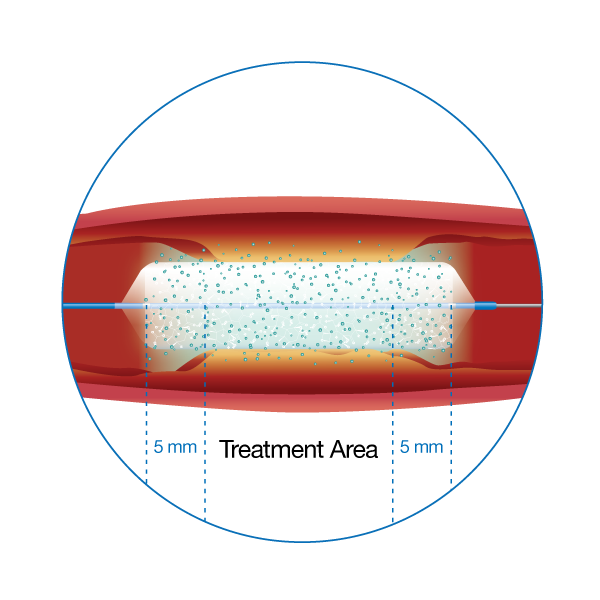 Subject Disposition
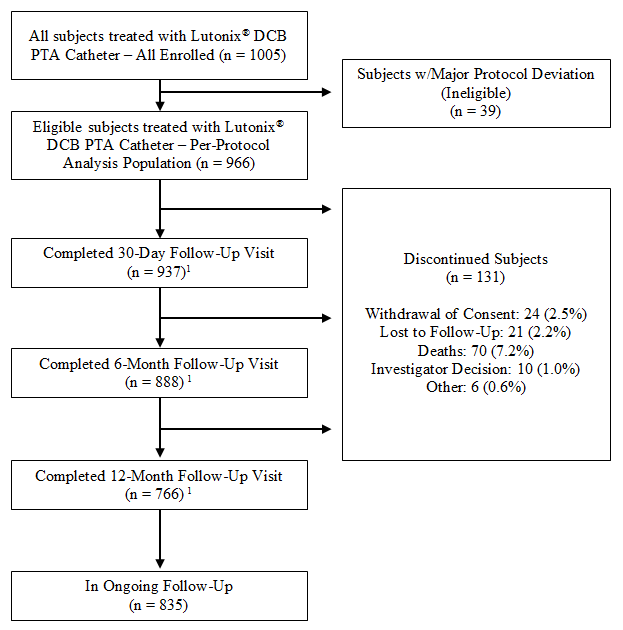 1Does not include subjects that did not complete the follow-up visit but remained in ongoing follow-up.
6
Demographics
7
Clinical History
8
Angiographic Variables
9
Summary of Index Procedure
1Bailout stenting is defined as stenting deemed necessary during the index procedure as a result of a major flow-limiting dissection (Grades D-F), a procedural complication, adverse event, or due to significant post-DCB residual stenosis ≥30%. All other stenting procedures are considered Non-Bailout. The determination of whether or not stenting met the definition of Bailout or Non-Bailout was ultimately made by the site Investigators.
10
Primary Effectiveness (Kaplan-Meier)
89.5%
11
Primary Effectiveness (Proportional)
Subjects whose symptoms were a determining factor in performing the re-intervention were considered to have a Clinically Driven re-intervention
Primary Effectiveness by Subgroups (Kaplan-Meier)
Kaplan-Meier Analysis of Freedom from Target Lesion Revascularization at 12 Months by Subgroups
13
Primary Safety (Kaplan-Meier)
The primary safety endpoint is defined as freedom from composite of device and/or procedure-related perioperative (≤30 days) death, target limb major amputation (above the ankle) and target vessel revascularization.
Kaplan-Meier Analysis of the Primary Safety Endpoint (Per-Protocol Population)
14
1-Year Mortality in SAFE DCB
71 deaths (71/1005;7.1%; 95% CI 5.6%, 8.8%)
Most common causes:
Cardiac arrest with or without respiratory failure (n = 11) 
Myocardial infarction and respiratory failure (n=5)
Sepsis/septic shock (n=9)
Unknown or unreported (n=10)
Freedom from TVR (Kaplan-Meier)
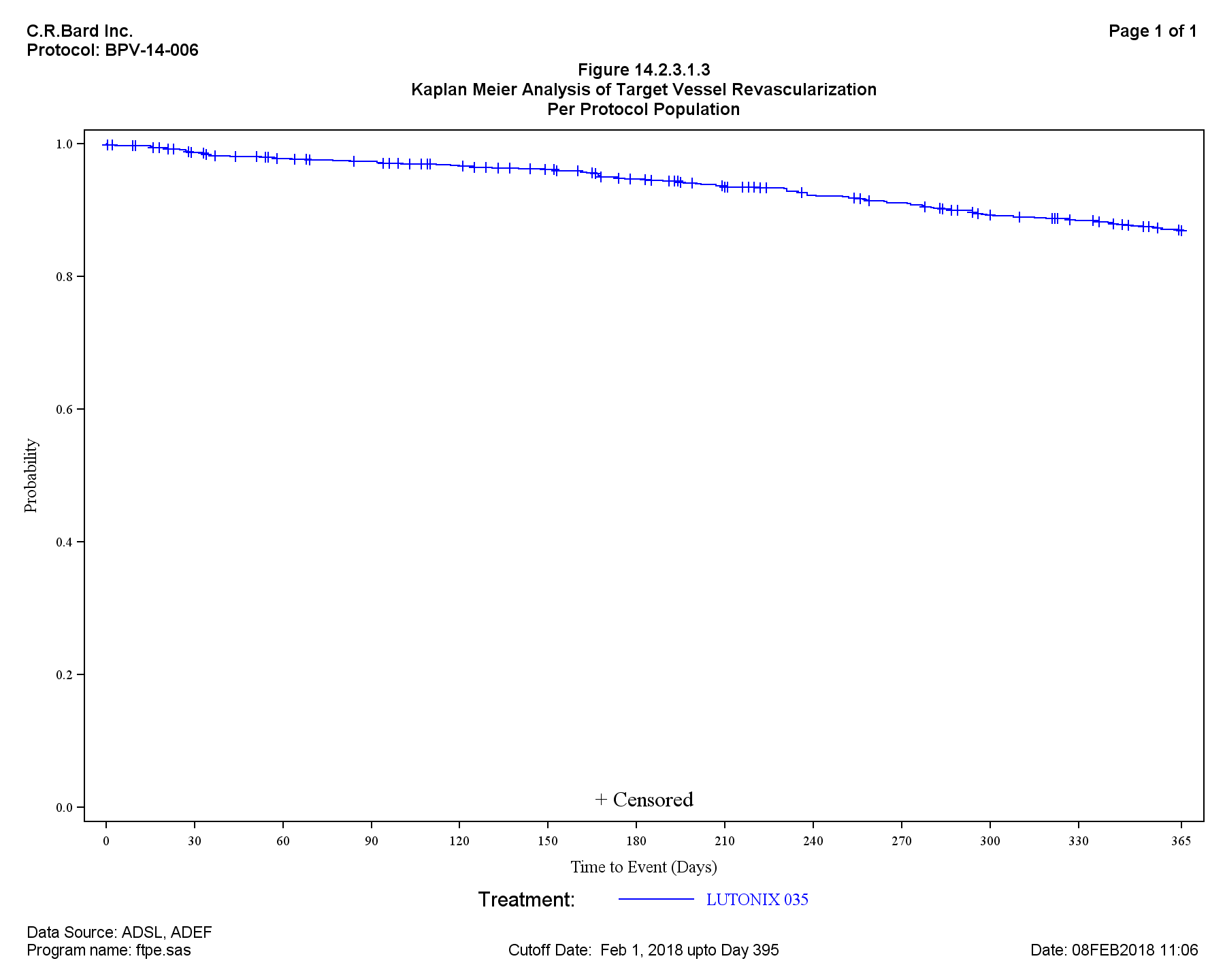 86.9%
16
Conclusion
The SAFE DCB trial demonstrated a high fTLR (89.5%) in treating femoropopliteal arteries in a real world setting despite:
54.1 % Diabetic
29% Severe Ca
35.1% CLI 
25.3% CTO 
Freedom from composite of device and/or procedure-related perioperative (≤30 days) death, target limb major amputation (above the ankle) and target vessel revascularization was 98.2%
The SAFE DCB data are consistent with already published studies demonstrating excellent safety and 1-year freedom from TLR
THANK YOU